Acquisition Process Model (APM) Update
SAF/AQXP
April 2024
Update Objectives
Review changes to the APM for DAFI 63-101/20-101
Digital Engineering
MSAR
Other Updates
Address questions and comments
2
DAFI 63-101/20-101 Overview
Removed acquisition pathway specific guidance
Creation of the United States Space Force
Two DAF Service Acquisition Executives 
SAF/AQ is the SAE for DAF non-space programs
SAF/SQ is the SAE for space programs
3
Approach
Updated the APM in stages
Version 14.0
Updated exist processes already in the APM that referenced AFI 63-101/20-101
Added references to Space Force
Changed processes to appropriate reference documents
Version 14.1 Released 19 April
Additions to the model
Reference to Independent Technical Risk Assessment Guidebook
Added references to DAFI 63-101/20-101 and SD-22 to Diminishing Manufacturing Sources and Material Shortages 
Added additional information on Intellectual Property
4
Independent Technical Risk Assessment
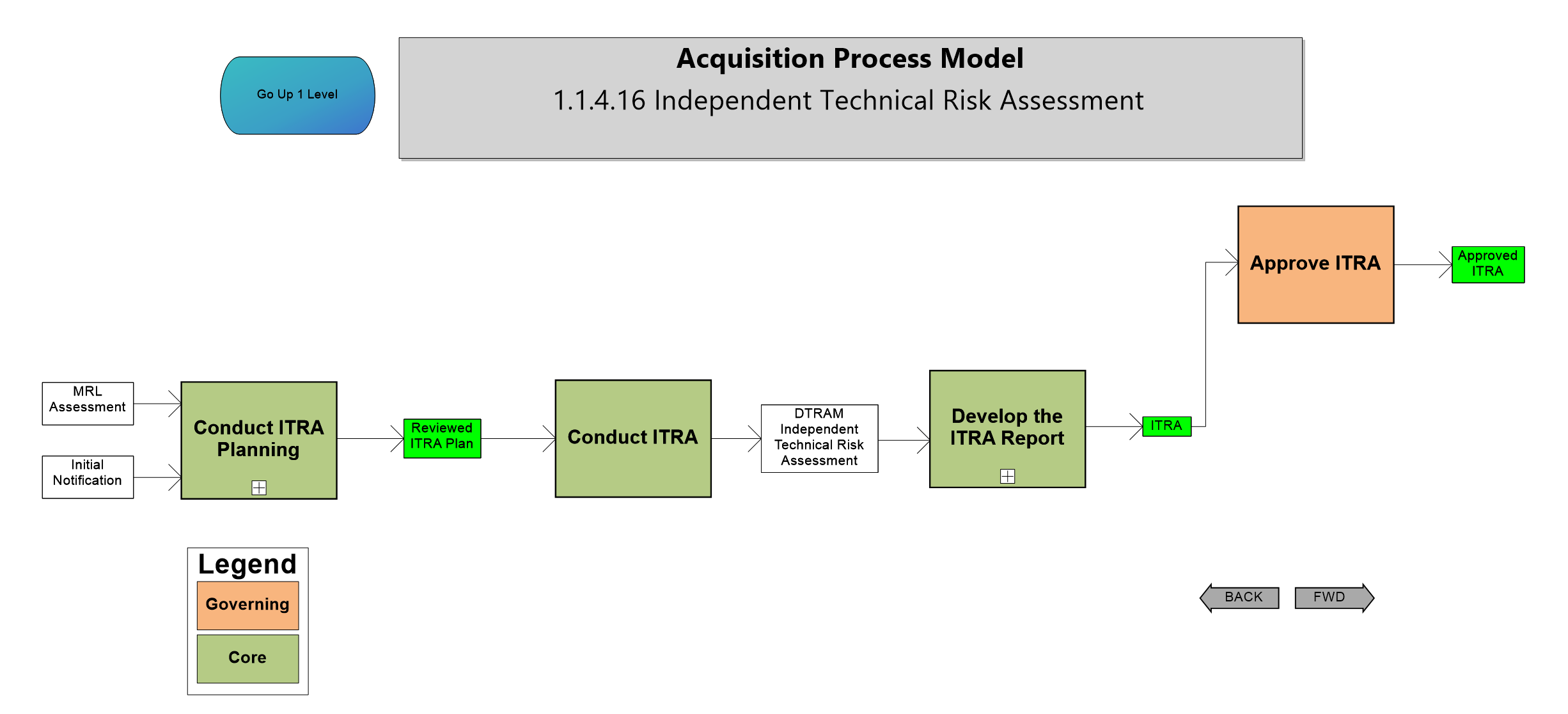 5
Address Diminishing Manufacturing Sources/Material Shortages
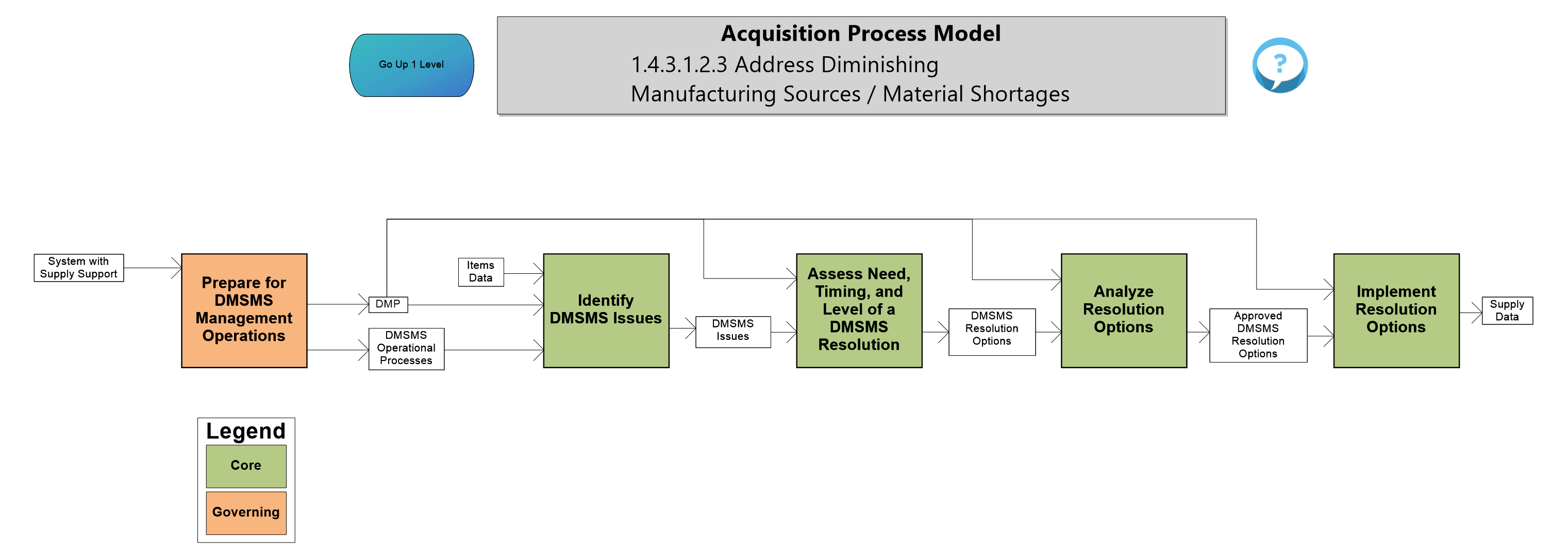 6
Intellectual Property
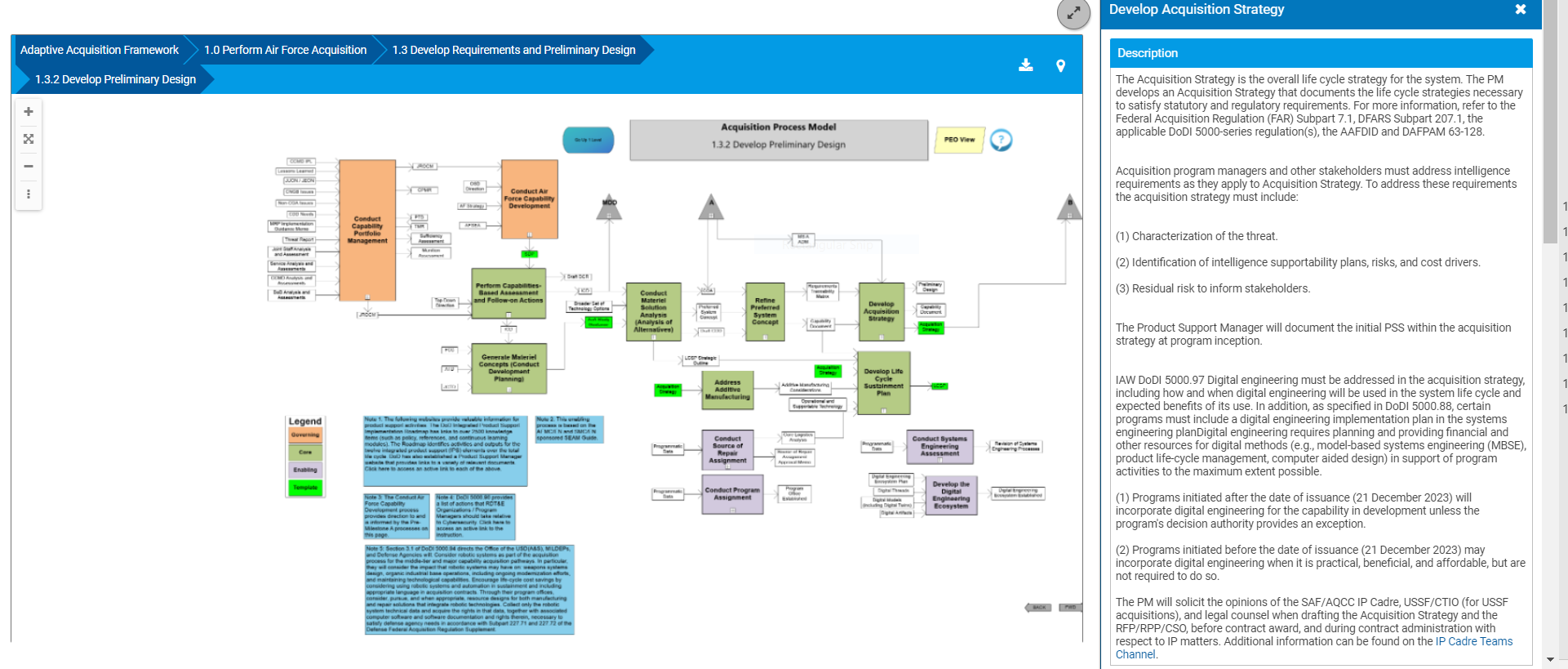 7
Specialized View – Digital Engineering
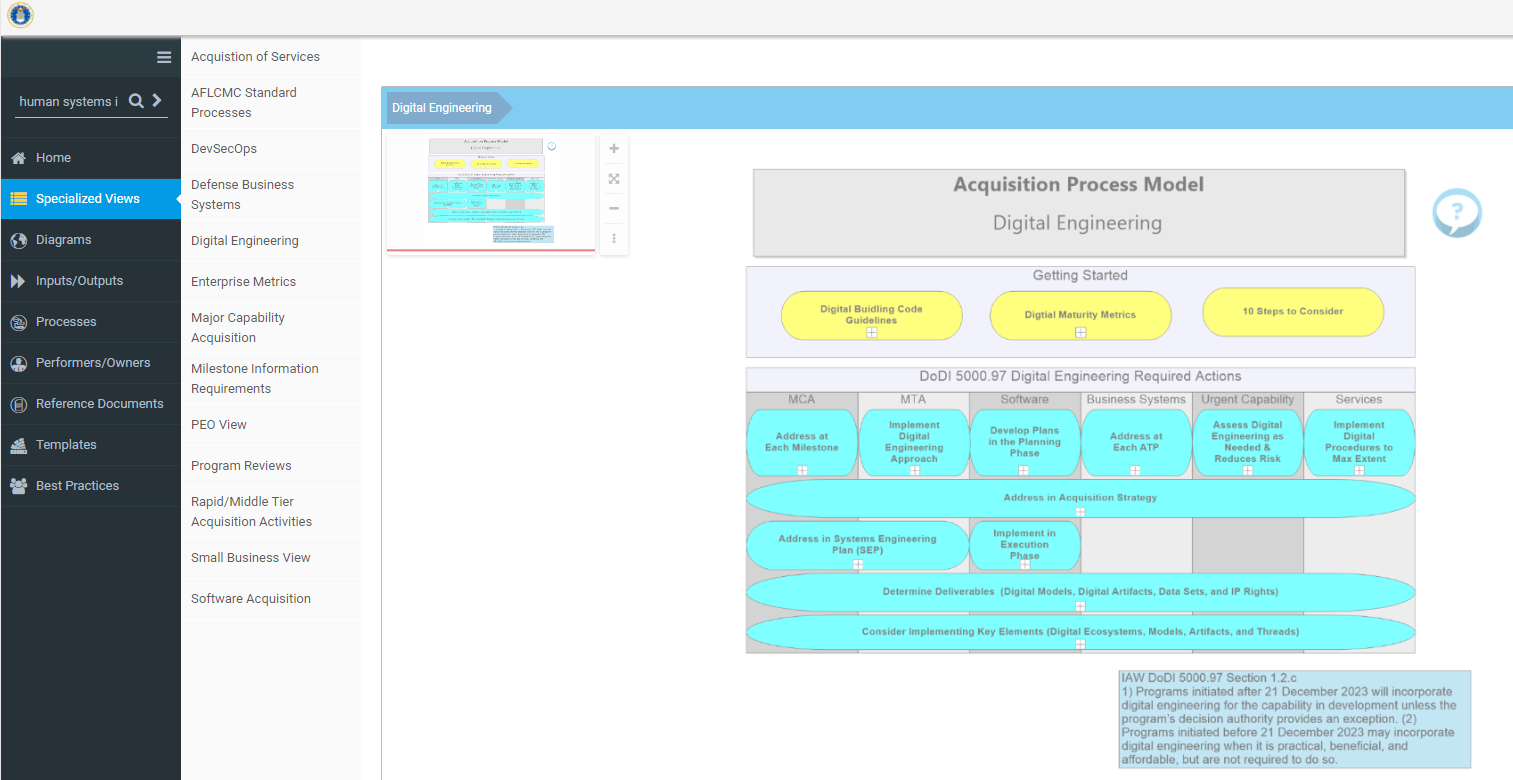 8
Digital Engineering
Digital Building Code Guidelines
Digital Maturity Metrics
10 Steps to Consider
DoDI 5000.97 Digital Engineering Required Actions
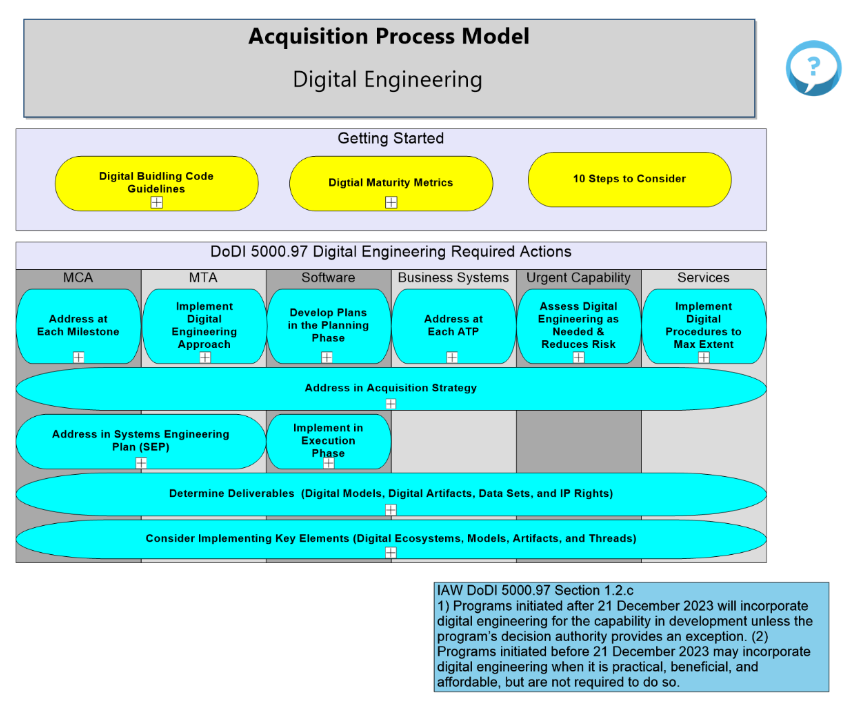 9
[Speaker Notes: 2.7c – who is in going to run]
Best Practices – AF Digital Guide (BP/LL)
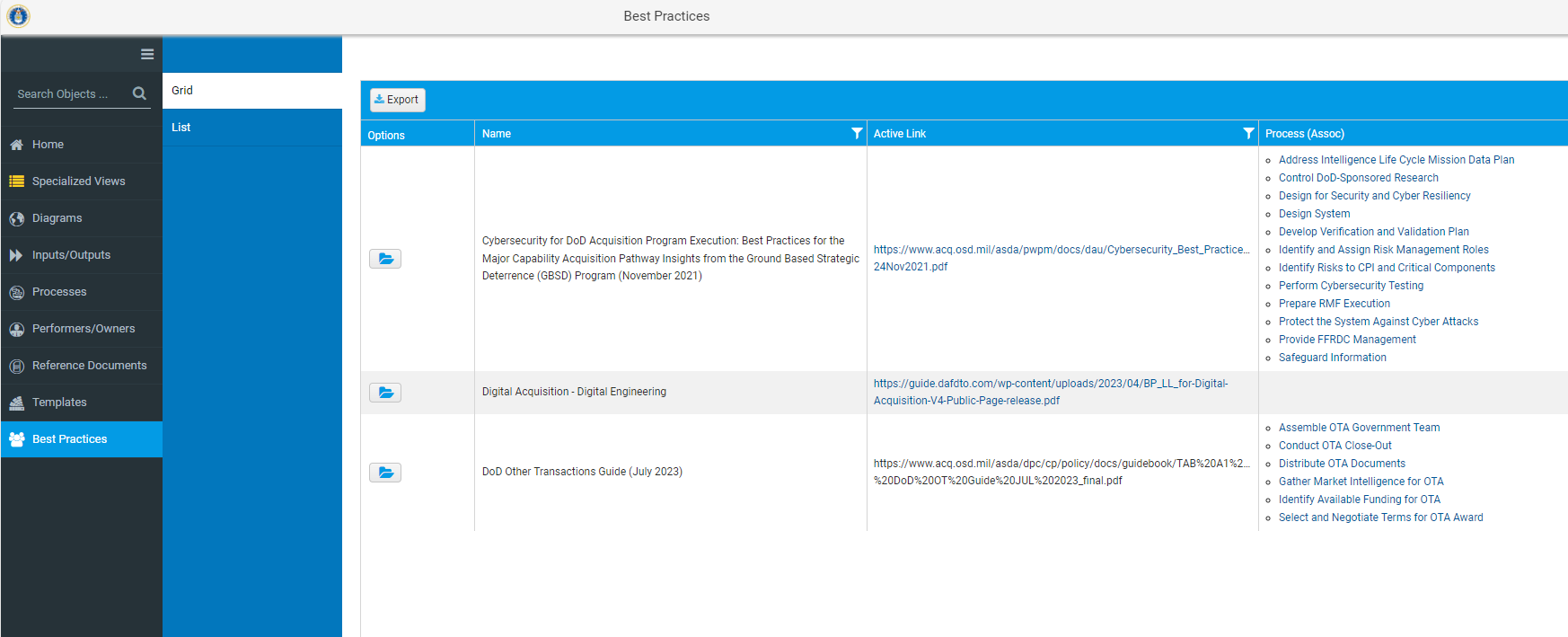 10
Modernized Selected Acquisition Report (MSAR)
11
Other Updates
12
Other Transaction Authority
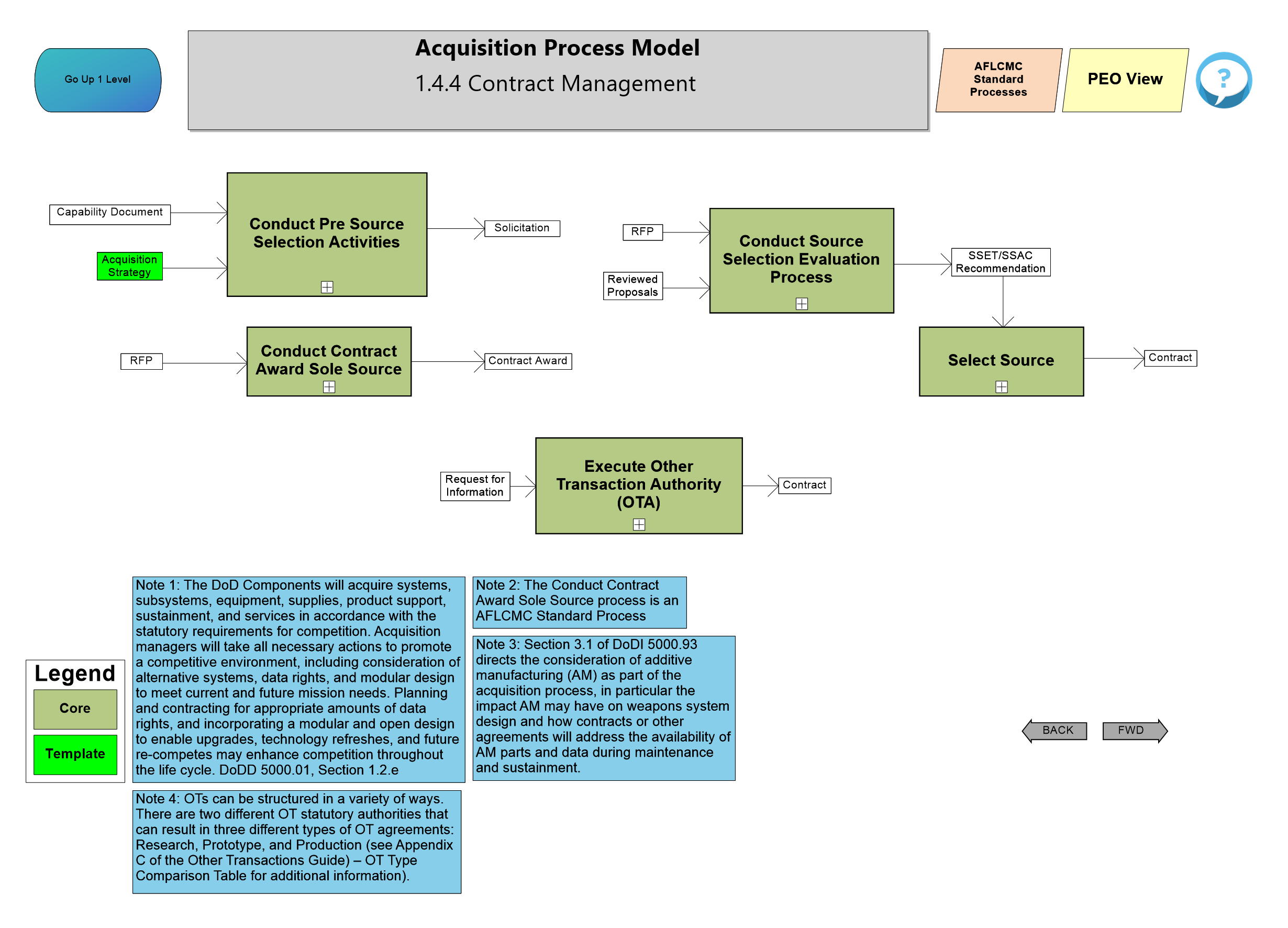 13
Other Transaction Authority
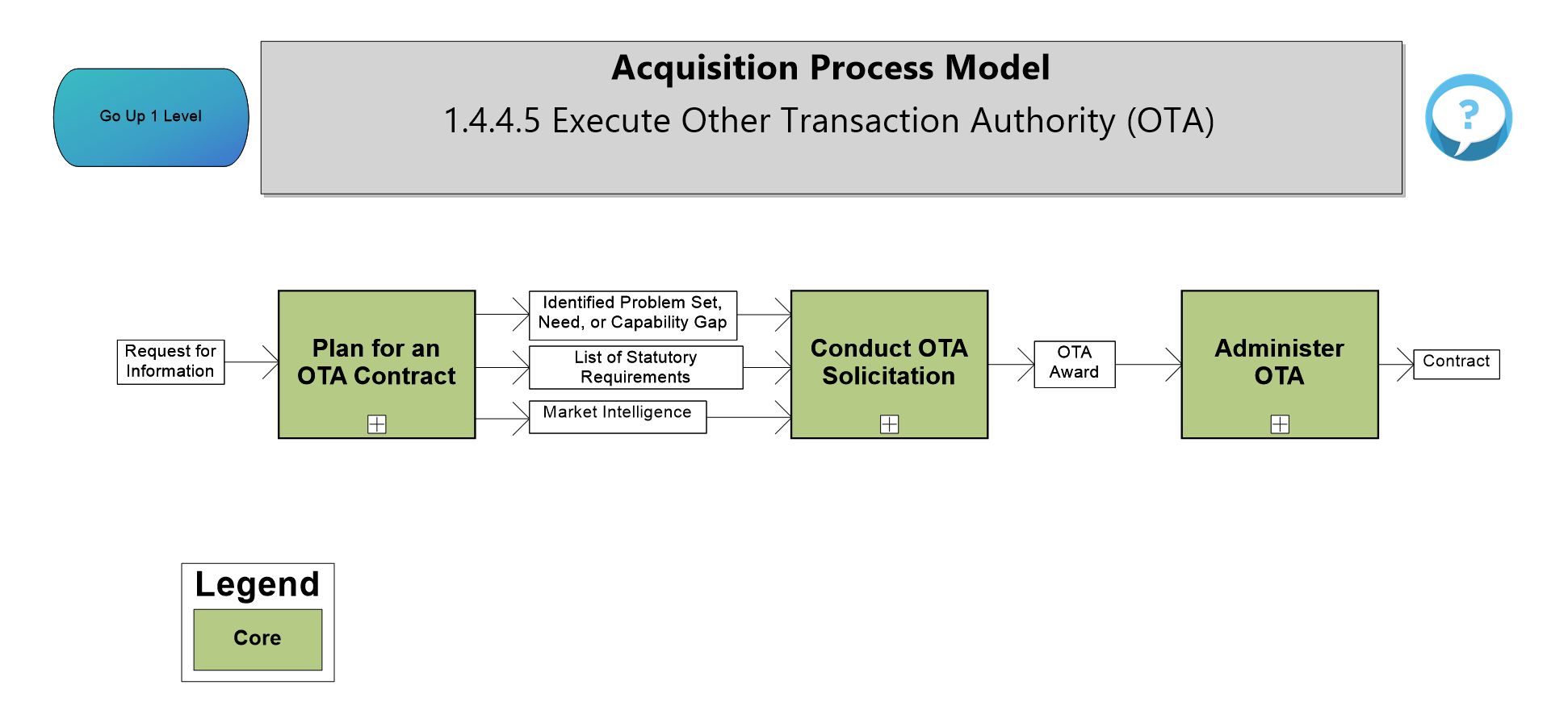 14
Upcoming Changes
Incorporating linkages to Acquisition Toolbox
CJCSI 3100.01F 
Easier ways to access the Key Areas in the Model
15
Questions
16
Who Do I Talk To?
If you have questions, comments, or recommendations for improvements
Contact Mr. Brad Ferguson – (720) 333-6707 or brad.ferguson.2@us.af.mil
Contact Allen Farley – (304) 216-6308 or allen.farley@sptrm.com
Contact J.R. Dotson – (304) 641-1181 or john.dotson@sptrm.com
Contact SAF/AQXP – usaf.pentagon.saf-aq.mbx.saf-aqxp-cpi-wkflw@us.af.mil
17